Programming for Children with Special Needs in the Library
Emilie Trott
etrott@piercecountylibrarysystem.org
Tiffanie Hawkins
hawkinst@uw.edu
[Speaker Notes: Emilie introduce Emilie
Tiffanie introduce Tiffanie]
Overview of Presentation
Discussion of Autism and sensory processing issues

Elements of storytime program for young children

Storytime Time—Lets apply some of these ideas
Let’s Connect
Turn to your neighbor and take turns telling them about where you work and what you do.

Please talk about your experience working with children who have special needs in the library.  Why does this interest you?

Does anybody want to share with the group?
[Speaker Notes: During this activity, manipulate the environment so that it may be louder, brighter, warmer/colder (if possible). Provide sensory overload.]
Sensory Processing Disorder
https://www.youtube.com/watch?v=D1G5ssZlVUw
7 Senses
Sight  
Smell 
Taste
Hearing
Touch
Vestibular
Proprioception

Challenge your Proprioception Activity!
One child with autism is
one child with autism


Autism is a collection of overlapping groups of systems that vary from child to child.
[Speaker Notes: High functioning child profile – provide example of communication, social behaviors, and repetitive behaviors (e.g. Tony)
Low functioning child profile (e.g. Aden)

Autism is a collection of overlapping groups of symptoms that vary from child to childSiegel, 1996, p.301]
Autism Facts
Prevalence = 1 in 68
More common in boys than girls
Genetic factors seem to play a role 
No known causes of autism
Early intervention supports development of new skills
[Speaker Notes: Prevalence - CDC report as of March 2014
5:1 ratio of boys to girls

May also include fact that CDC reports 1 in 6 children have a developmental delay.  This came from a study of over 119,000 children ages 3-17 years where health surveys were analyzed from 1997-2008.

From CDC, ADDM (Autism and Developmental Disabilities Monitoring Network) March 31, 2014:

1)      About 1 in 68 children (14.7 per 1,000 8-year-olds) were identified with ASD. It is important to remember that this estimate is based on 8-year-old children living in 11 communities. It does not represent the entire population of children in the United States. 
2)      This new estimate is roughly 30% higher than the estimate for 2008 (1 in 88), roughly 60% higher than the estimate for 2006 (1 in 110), and roughly 120% higher than the estimates for 2002 and 2000 (1 in 150). We don’t know what is causing this increase. Some of it may be due to the way children are identified, diagnosed, and served in their local communities, but exactly how much is unknown. 
3)      The number of children identified with ASD varied widely by community, from 1 in 175 children in areas of Alabama to 1 in 45 children in areas of New Jersey. 
4)      Almost half (46%) of children identified with ASD had average or above average intellectual ability (IQ greater than 85). 
5)      Boys were almost 5 times more likely to be identified with ASD than girls. About 1 in 42 boys and 1 in 189 girls were identified with ASD.
6)      White children were more likely to be identified with ASD than black or Hispanic children. About 1 in 63 white children, 1 in 81 black children, and 1 in 93 Hispanic children were identified with ASD.
7)      Less than half (44%) of children identified with ASD were evaluated for developmental concerns by the time they were 3 years old. 
8)      Most children identified with ASD were not diagnosed until after age 4, even though children can be diagnosed as early as age 2. 
9)      Black and Hispanic children identified with ASD were more likely than white children to have intellectual disability. Previous research has shown that children identified with ASD and intellectual disability have a greater number of ASD symptoms and are a younger age at first diagnosis. Despite the greater burden of co-occurring intellectual disability among black and Hispanic children with ASD, these new data show there was no difference among white, black, and Hispanic children in the age at which children were first diagnosed. 
10)   About 80% of children identified with ASD either received special education services for autism at school or had an ASD diagnosis from a clinician. This means that the remaining 20% of children identified with ASD had symptoms of ASD documented in their records, but had not yet been classified as having ASD by a community professional in a school or clinic.


Prevalence - CDC report as of March 2014
5:1 ratio of boys to girls

May also include fact that CDC reports 1 in 6 children have a developmental delay.  This came from a study of over 119,000 children ages 3-17 years where health surveys were analyzed from 1997-2008.

From CDC, ADDM (Autism and Developmental Disabilities Monitoring Network) March 31, 2014:

1)      About 1 in 68 children (14.7 per 1,000 8-year-olds) were identified with ASD. It is important to remember that this estimate is based on 8-year-old children living in 11 communities. It does not represent the entire population of children in the United States. 
2)      This new estimate is roughly 30% higher than the estimate for 2008 (1 in 88), roughly 60% higher than the estimate for 2006 (1 in 110), and roughly 120% higher than the estimates for 2002 and 2000 (1 in 150). We don’t know what is causing this increase. Some of it may be due to the way children are identified, diagnosed, and served in their local communities, but exactly how much is unknown. 
3)      The number of children identified with ASD varied widely by community, from 1 in 175 children in areas of Alabama to 1 in 45 children in areas of New Jersey. 
4)      Almost half (46%) of children identified with ASD had average or above average intellectual ability (IQ greater than 85). 
5)      Boys were almost 5 times more likely to be identified with ASD than girls. About 1 in 42 boys and 1 in 189 girls were identified with ASD.
6)      White children were more likely to be identified with ASD than black or Hispanic children. About 1 in 63 white children, 1 in 81 black children, and 1 in 93 Hispanic children were identified with ASD.
7)      Less than half (44%) of children identified with ASD were evaluated for developmental concerns by the time they were 3 years old. 
8)      Most children identified with ASD were not diagnosed until after age 4, even though children can be diagnosed as early as age 2. 
9)      Black and Hispanic children identified with ASD were more likely than white children to have intellectual disability. Previous research has shown that children identified with ASD and intellectual disability have a greater number of ASD symptoms and are a younger age at first diagnosis. Despite the greater burden of co-occurring intellectual disability among black and Hispanic children with ASD, these new data show there was no difference among white, black, and Hispanic children in the age at which children were first diagnosed. 
10)   About 80% of children identified with ASD either received special education services for autism at school or had an ASD diagnosis from a clinician. This means that the remaining 20% of children identified with ASD had symptoms of ASD documented in their records, but had not yet been classified as having ASD by a community professional in a school or clinic.]
Delays in Social Communication
May appear to ignore you or not listen
Difficulty with following directions
May not talk or have a conversation
May repeat speech or may repeat conversation
Children with very good language, but odd uses: pronoun reversals, strange uses of words, inflection in speech
Delays in Social Interaction
Does not start a social interaction
Little eye contact
Does not understand facial expressions and gestures
Lack of interest in others, especially peers
Can be very attached to certain adults
Remembers people for one reason
Wants friends, but may have problem behaviors to get a peer’s attention
Lack of empathy and understanding other’s intentions
Other Common Issues Related to Autism Characteristics
Attention to Details
Hypersensitive or Hyposensitive
Cognitive Impairments
Executive Functioning
[Speaker Notes: Overselectivity and Multiple cues
Just over 50% of people with autism are below average with IQ]
COMMUNICATION
Game time!

What did you say?

What do you mean?
[Speaker Notes: Activity: I didn’t tell Julie you could play outside.]
“I can remember the frustration of not being able to talk.  I knew what I wanted to say, but I could not get the words out, so I would just scream.”

--Temple Grandin
How Does an Individual with Special Needs Communicate?
Verbal
Speech Generated Device (SGD) (e.g. iPad)
Picture Exchange Communication System (PECS)
Picture Boards, Binders
Gestures
Sign Language
How Do We Communicate with the Individual with Autism?
Get individual’s attention, use name
Simple, clear language and directions
Use language to define steps in a sequence (e.g. first, then, last; 1,2,3)
Write it down, pictures
Avoid distractions
[Speaker Notes: Get attention: not worth it if you don’t get attention
Clear language, directions: observable behavior “put this on the table” vs. “can you find a spot to put this”
Sequence: First, turn on the water, second, third….
Instead of verbal use written or pictures.  
Avoid distractions]
Pictures for People with Autism
Why are pictures so helpful to people with autism?
No communication, no social interaction
Increase predictability and structure
Enhance communication

Give directions with picture prompts when possible
[Speaker Notes: Emphasize that pictures are louder than words!  Difficulty for individuals with autism to look at a person because of the difficulty with looking and listening at the same time.]
Visual Cue Examples (Social Story)
Schedule – may add times of activities
Greet – Take off coat

Return books to bin

Go to story time area

Listen to story

Activity

Get book

Check out book

Say “good-bye”
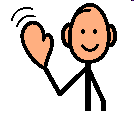 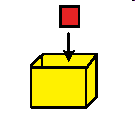 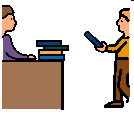 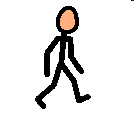 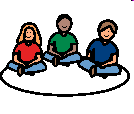 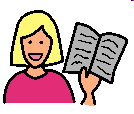 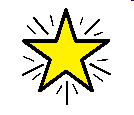 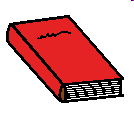 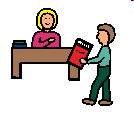 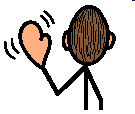 16
Forming Relationships
Developing a relationships key to success! 
Respectful
Empathetic
Provide a tour of library (e.g. social story or video to introduce library and storytime program)
Autism Resources or Individuals with Disabilities Section in Library
Why does a child with autism behave the way he does?
No language or does not understand language

Motivation is different for children with autism

Can’t do vs. Won’t do
[Speaker Notes: Children with autism are by nature challenged with social awareness, therefore, what motivates a child with autism is usually due to how autism affects the child.

Some children with autism cannot perform the task you are asking them to perform….some children just won’t do it (not socially reinforced as typical children).]
Behaviors as Communicative
All behaviors have a communicative function
Seeking or escaping
Attention or demands
Tangible item (i.e., toy, book)
Sensory input	
Behaviors to ignore
Behaviors not to ignore
Offer Choices
Redirect attention
19
Inclusive storytime
Often, what's good for children with special needs is good for all children.
Small adjustments to programming for ‘typically developing’ children can make a big difference in the success of children with special needs.
Sensory-Sensitive Storytime are good for all kids
Programming options:
Program for kids with Special Needs only
Inclusive programs for kids with and without Special Needs (and those kids who may have undiagnosed sensory challenges)

Successful participation in storytimes can lead to a lifetime of library use!
Elements of storytime (broken down into the five Practices ECRR2)
Read
Write
Sing
Talk
Play


http://www.everychildreadytoread.org/
Sensory-Sensitive Elements
Keep it simple and predictable (predictability=safety)
Uncluttered room with cozy space in the corner for breaks
Defined seating
Supply Fidgets
“Say it” in different ways: describe it,  show a picture of it, demonstrate it
Planning your Program
Books:  Choose books with bright illustrations, repetition and interactivity. Nonfiction is also great.
Music:  Calmer, acoustic music works best.
Activities:  Plan sensory integration activities that can be adjusted to accommodate children, e.g. done alone or in a pair.
Flexibility: We make minor and sometime major adjustments at many of our programs, this may be more so at a Sensory program.
Storytime Time!
Resources
Libraries and Autism
http://librariesandautism.org/

Positively Autism
http://www.positivelyautism.com/downloads/LibraryResourceKit.pdf

Autism Speaks
https://www.autismspeaks.org/family-services/resource-library

ALSC
http://www.alsc.ala.org/blog/2012/03/autism-in-your-library-customer-service-tips/

SNAILS
http://snailsgroup.blogspot.com/p/resources.html
Free Picture Cards
http://www.do2learn.com/
Lakeshore Learning: Supplies for Programs
http://www.lakeshorelearning.com/

San Jose Public Library Inclusive  Staff Training
http://sjpl.org/inclusiveservices

Books:
Programming for Children and Teens with Autism Spectrum Disorder by Barbara Klipper